Concepts and Causes of Underdevelopment
Module 3
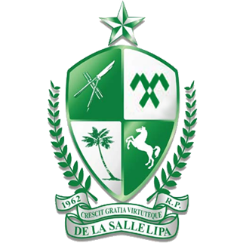 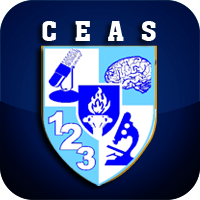 De La Salle – Lipa • College of Education Arts and Sciences • COMM Department
At the end of World War 2, there is a world wide struggle in improving the living conditions in the so called developing countries. 

Within early period of development efforts there was little discussion on the historical causes and the real nature of underdevelopment.
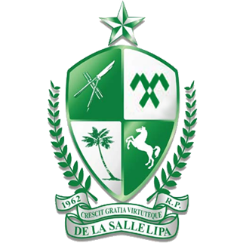 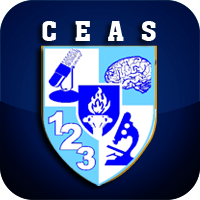 De La Salle – Lipa • College of Education Arts and Sciences • COMM Department
1. MODERNIZATION THEORIES
Internal factors in the countries, such as illiteracy, traditional agrarian structure, the traditional attitude of the population, the low division of labor, the lack of communication and infrastructure, etc., are responsible for underdevelopment
Structures and historical origins are considered of little importance; international dependencies are not taken into account.
Change with endogenous factors is the strategy for development.
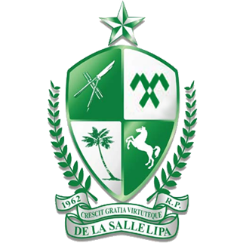 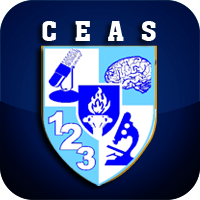 De La Salle – Lipa • College of Education Arts and Sciences • COMM Department
The difference as compared to the industrialized countries is that in developing countries the degree of backwardness needs to be made up for.
Suitable measures are the modernization of the production apparatus, capital aid, transfer of know-how, so that the developing countries can reach the stage of industrialized countries as soon as possible.
Development is seen as an increase of production and efficiency and measured primarily by comparing the per capita income.
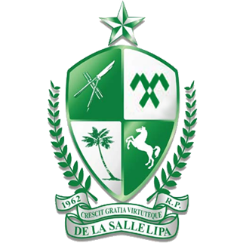 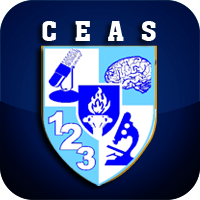 De La Salle – Lipa • College of Education Arts and Sciences • COMM Department
1.1 DUALISM THEORIES
Dualism theories assume a split of economic and social structures of different sectors so that they differ in organization, level of development, and goal structures. Usually, the concept of economic dualism differentiates between two sectors of economy:
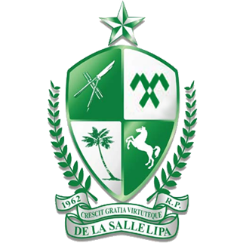 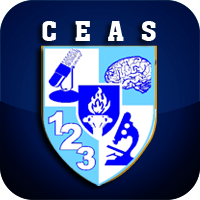 De La Salle – Lipa • College of Education Arts and Sciences • COMM Department
the traditional subsistence sector consists of small-scale agriculture, handicraft and petty trade, has a high degree of labor intensity but low capital intensity and little division of labor; 
the modern sector of capital-intensive industry and plantation agriculture produces for the world market with a capital-intensive mode of production with a high division of labor
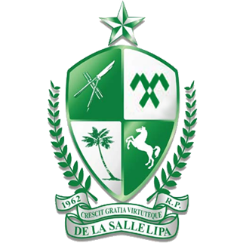 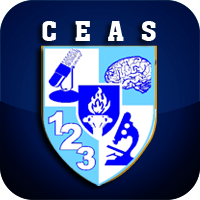 De La Salle – Lipa • College of Education Arts and Sciences • COMM Department
The two sectors have little relation and interdependence and develop each according to its own pattern. The modern sector can be considered an economic enclave of industrial countries, and its multiplicator and growth effects will benefit the industrial countries but have little effect on the internal market.
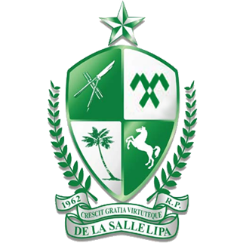 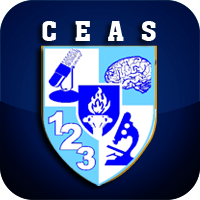 De La Salle – Lipa • College of Education Arts and Sciences • COMM Department
1.2 STRATEGY THEORIES
Underdevelopment from the viewpoint of these theories is the result of vicious circles of factors. Example is based on the fact of low real income in developing countries which is the result of low labor productivity. This low labor productivity, in turn, is a consequence of capital shortage which is a result of the population's low saving ability. As the saving rate is determined by the low real income, the circle is closed.
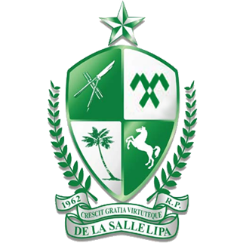 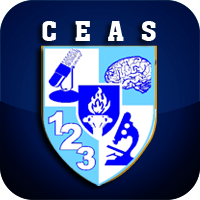 De La Salle – Lipa • College of Education Arts and Sciences • COMM Department
Strategy theories intend to break up this cycle at a certain point which they consider critical and which varies according to the different theories. Thus, they want to initiate development and transform traditional subsistence economy into a modern market economy. Their main emphasis is on capital formation and investment (investment theories) and, by and large, they prescribe action for overcoming underdevelopment while they contribute little towards explaining the causes of underdevelopment.
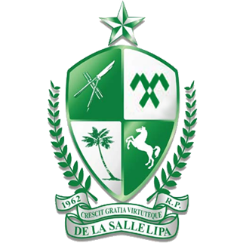 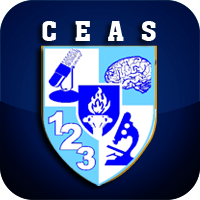 De La Salle – Lipa • College of Education Arts and Sciences • COMM Department
1.2.1 Theory of Balanced Growth
Contrary to the theory of balanced growth, in Hirschman's opinion, the real bottleneck is not the shortage of capital, but lack of entrepreneurial abilities. Potential entrepreneurs are hindered in their decision-making by institutional factors: either group considerations play a -great role and hinder the potential entrepreneur, or entrepreneurs aim at personal gains at the cost of others and are thus equally detrimental to development.
In view of the lack of entrepreneurial abilities there is a need for a mechanism of incentive and pressure which will automatically result in the required decisions
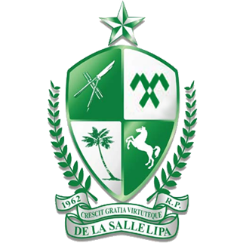 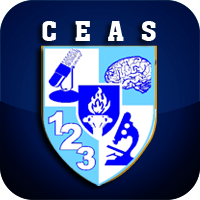 De La Salle – Lipa • College of Education Arts and Sciences • COMM Department
Not a balanced growth should be aimed at, but rather existing imbalances— whose symptoms are profit and losses—must be maintained. 
Investments should not be spread evenly but concentrated in such projects in which they cause additional investments because of their backward and forward linkages without being too demanding on entrepreneurial abilities.
Applicability: Manufacturing industries & import substitutions
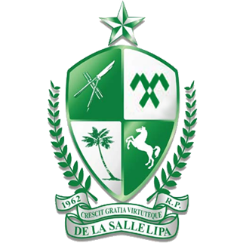 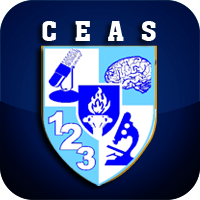 De La Salle – Lipa • College of Education Arts and Sciences • COMM Department
1.2.3 Theory of Stages of Growth
This theory tries to explain the long-term processes of economic development from the point of view of economic history by describing five ideal types of stages through which all societies pass: 
The 'traditional society' has more than 75 per cent of the population engaged in food production, and political power is in the hands of landowners or of a central authority supported by the army and the civil servants
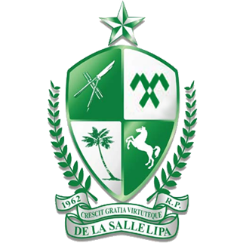 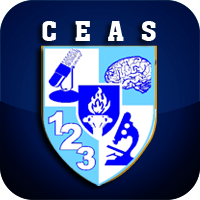 De La Salle – Lipa • College of Education Arts and Sciences • COMM Department
The 'transitional stage' creates the preconditions for take-off by bringing about radical changes in the non-industrial sectors. Export of raw material gains momentum; a new class of businessmen emerges; and the idea of economic progress coming from outside spreads through the elite. 
The 'take-off stage' brings a sharp increase in the rate of investment in the per capita output. This stage of industrial revolution is accompanied by radical changes in the production techniques. Expansion takes place in a small group of leading sectors at first and, on the social side, is accompanied by the domination of the modern section of society over the traditional one.
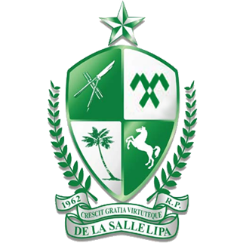 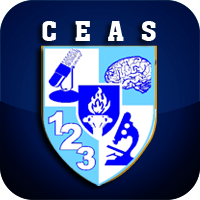 De La Salle – Lipa • College of Education Arts and Sciences • COMM Department
The 'drive to maturity’ brings a spread of growth from the leading to the other sectors and a broader application of modern technology followed by necessary changes in the society at large.
The 'stage of high mass consumption' can be reached after attaining a certain level of national income and formulating an economic policy giving priority to increased private consumption.
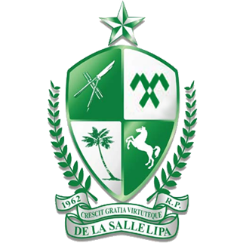 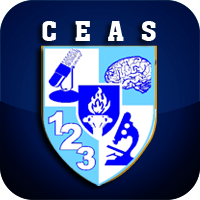 De La Salle – Lipa • College of Education Arts and Sciences • COMM Department
1.2.4 'Big-push' Theory
This theory is an investment theory which stresses the conditions of take-off. The argumentation is quite similar to the balanced growth theory but emphasis is put on the need for a big push. The investments should be of a relatively high minimum in order to reap the benefits of external economies. Only investments in big complexes will result in social benefits exceeding social costs. High priority is given to infrastructural development and industry, and this emphasis will lead to governmental development planning and influence
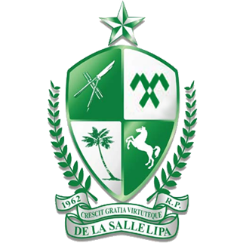 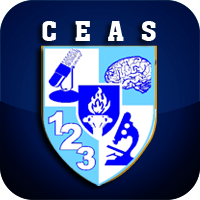 De La Salle – Lipa • College of Education Arts and Sciences • COMM Department
1.2.5 Theory of Development Poles
The promotion of regional development centers' will serve as focal point and incentive for further development. Such a regional concentration helps to reap the benefits of technological external economies and makes the growth center attractive to entrepreneurs, thus initiating further development. This theory is a sort of 'regional unbalanced growth theory' which uses temporary regional imbalances to initiate development. Little attention is given to the process which is necessary to ensure a spread or linkage from the centers' to the hinterland without which the poles may transform the economy of the region into a dual economy
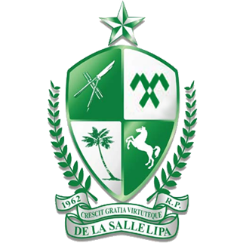 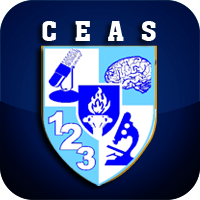 De La Salle – Lipa • College of Education Arts and Sciences • COMM Department
1.2.6 Theory of Circular Causation
Myrdal opposes the strategy of development poles because social systems and economic processes do not develop towards an equilibrium but, on the contrary, factors tend to cumulate to positive or negative cycles.
Under laissez faire' conditions in developing countries, there is a tendency towards a negative cumulation. In principle, Myrdal's theory is a negation of the monocausal explanation of problems of developing countries by economic factors alone.
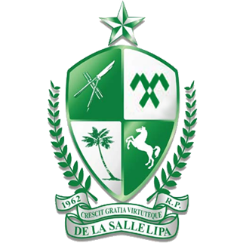 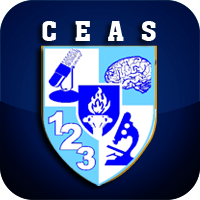 De La Salle – Lipa • College of Education Arts and Sciences • COMM Department
Rather, in a comprehensive way, all social relations have to be incorporated. At national level—different stages of development between regions—as well as international level— trade between industrialized and developing countries—differences tend to increase because of the spread effects in the more developed areas and modern sectors and backwash effects in backward areas and traditional sectors.
For instance, industrial import goods are in competition with traditional crafts; terms of trade deteriorate; capital is being transferred, etc. The direction of processes depends on the initial situation and the factors causing the change. Under the conditions in developing countries, increased regional dualism often is a consequence of such processes of circular causation.
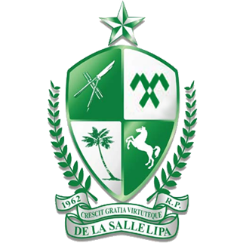 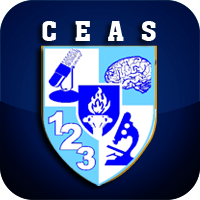 De La Salle – Lipa • College of Education Arts and Sciences • COMM Department
1.3 SOCIAL-PSYCHOLOGICAL THEORIES
In the dualism and (economic) strategy theories discussed so far, underdevelopment and development are explained by economic factors alone while individual or group values and motivations are neglected. The social-psychological theories consider these very factors as main determinants of underdevelopment and development. Thus, they add a new component to the discussion. Because they reduce the causes to aspects of one discipline, like economic theories, they are partial explanations as well.
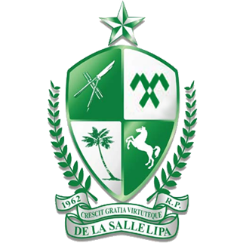 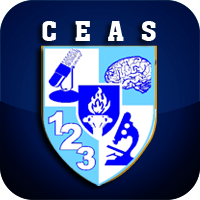 De La Salle – Lipa • College of Education Arts and Sciences • COMM Department
1.3.1 Sociological Explanation of Socioeconomic Change
PARSONS (21) and SMELSER (31) explained economic development as a result of tension and unrest in societies. If a traditional undifferentiated society experiences economic growth and economic differentiation as a result of external inputs, this leads to unrest. Frustration of groups of the population not & participating and gaining generates further differentiation and growth, and these small steps happen within relatively short times.
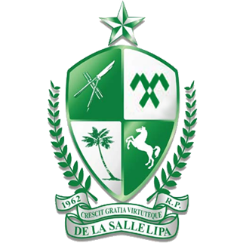 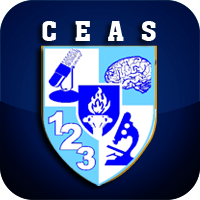 De La Salle – Lipa • College of Education Arts and Sciences • COMM Department
McCLELLAND (16) sees the cause of underdevelopment in the absence of achievement motivation. The desire to do well to attain an inner feeling of personal accomplishment is the pre-requisite for innovative activity
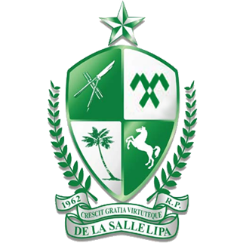 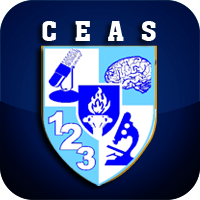 De La Salle – Lipa • College of Education Arts and Sciences • COMM Department
1.3.2 Theory of Social Change
Following McClelland's concept that a level of development is correlated with achievement motivation, Hagen tried to explain why this achievement motivation varies between societies and their classes and strata. He argues that in traditional societies the status of individuals is fixed. Children learn to act according to established norms, and deviations are punished. If by external influences a new group gains power, the status of the old elite is challenged and weakened. The insecurity and frustration leads to changed behavior which has consequences on the family structure.
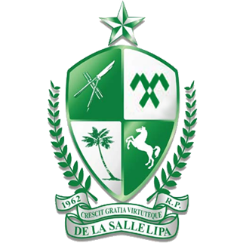 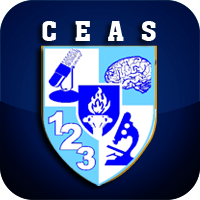 De La Salle – Lipa • College of Education Arts and Sciences • COMM Department
Children tend to become dissatisfied with the society and readily accept new values. In time, they become innovative personalities. If these persons become dominant groups in the society, this causes economic development. Similar phenomena may happen as far as the changing situation of marginal groups or minorities is concerned.
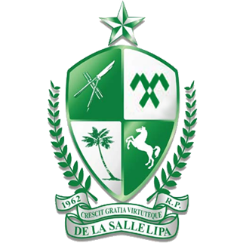 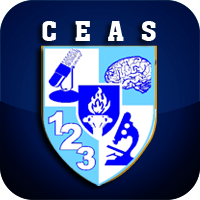 De La Salle – Lipa • College of Education Arts and Sciences • COMM Department
2. DEPENDENCE THEORIES
According to dependence theories, the cause of underdevelopment is the dependence on industrialized countries while internal factors of developing countries are considered irrelevant seen as symptoms and consequences of dependence. The development of or industrialized countries and the underdevelopment of developing countries are parts of one historical process. Developing countries are dependent countries. The economic and political interests of industrialized countries determine their development or underdevelopment. The goals are superimposed. Underdevelopment is not backwardness but intentional downward development.
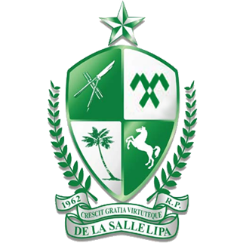 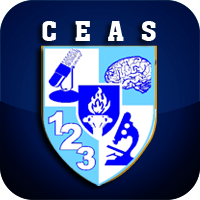 De La Salle – Lipa • College of Education Arts and Sciences • COMM Department
As to the causes of dependence, the various theories differ, economic factors always dominating. External trade theories concentrate on economic relations between countries. Imperialism theories stress the political economic interest while dependencia theories concentrate on the deformation of internal structures by dependence which perpetuates the situation. 

Dependence theories concentrate on explanations of the genesis of underdevelopment and pay little attention to strategies for overcoming this situation. Implicit development here means liberation, end of structural dependence, and independence.
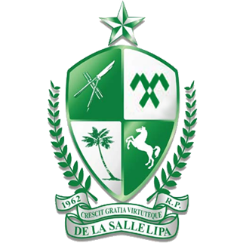 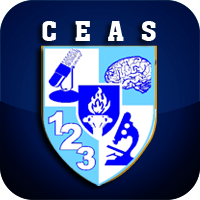 De La Salle – Lipa • College of Education Arts and Sciences • COMM Department
2.1 EXTERNAL TRADE THEORIES
The structure of supply and demand in industrialized and developing countries is such that industrialized countries are able to reap the benefits from international trade. This transfer of resources makes development impossible, and these unequal trade relations are seen as the reasons for underdevelopment.
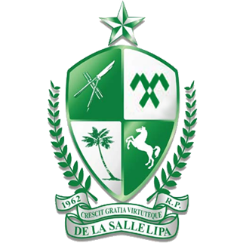 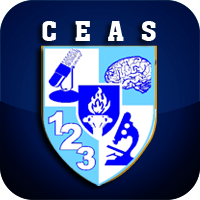 De La Salle – Lipa • College of Education Arts and Sciences • COMM Department
2.1.1 Theories of Circular Deterioration of Terms of Trade
The structure of supply and demand is such that industrialized countries offer industrial products and buy raw products and the developing industries do the reverse. According to Engel's law, the demand for raw materials tends to be inelastic while the demand for industrialized goods is elastic. The technological progress in the production of industrialized goods not only makes it possible for industrial countries to increase their incomes and thus the standard of living, but, because of the elastic demand on the world market, also to enforce higher prices. The situation in developing countries is the opposite: technological progress in primary production results in lower prices because of the inelastic demand. This mechanism leads to deteriorating exchange relations between industrialized and developing countries.
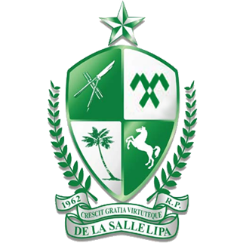 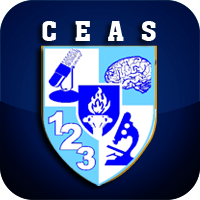 De La Salle – Lipa • College of Education Arts and Sciences • COMM Department
2.1.2 Theory of Immiserizing Growth
This theory follows the argumentation of the theory of circular deterioration of terms of trade and concludes that countries, in order to improve their balance of trade, have to increase their exports to compensate for falling prices. This means a further deterioration of terms of trade. The unchanged structure of supply intensifies the structural dependency and, regardless of growth, there is no development but only ' growth.' This situation is especially pertinent for countries with agrarian monoculture.
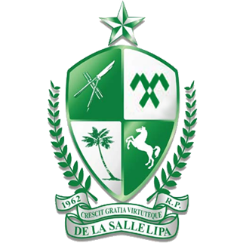 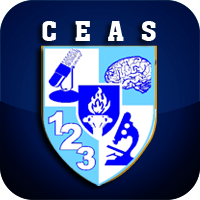 De La Salle – Lipa • College of Education Arts and Sciences • COMM Department
2.2 IMPERIALISM THEORY
The imperialism theory explains the domination of underdeveloped areas by industrialized countries as the consequence of different economic and technological levels and unequal power potential resulting from a different economic growth. The consequence of the development of industrial capitalistic societies is a pressure for expansion which may lead to military or political acquisition (colonies) or to maintaining economic dependence (developing countries). Different theories have their own explanation of the reason for the pressure for expansion but it is always seen as the result of the inability to cope internally with the consequences of permanent technological innovation and their effects on the society.
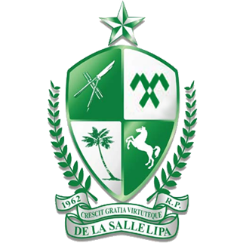 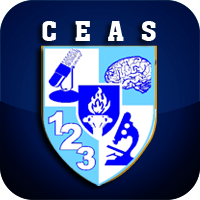 De La Salle – Lipa • College of Education Arts and Sciences • COMM Department
2.2.1 Classical Imperialism Theory
The desire for profit maximization causes production beyond the needs of the internal market and leads to the establishment of new markets in underdeveloped areas. Here, the autochthon production and markets are being destroyed and, thus, unemployment is exported to underdeveloped areas. Lenin in addition assumed a decrease of investment possibilities and, therefore, of profit rate in industrialized countries. Thus, capital is being exported in order to maximize profits. In the underdeveloped areas, this capital is invested, not according to the needs of these countries, but according to the interests of industrial countries. The profit is transferred to the industrial countries whose development is based on the exploitation of underdevelopment areas.
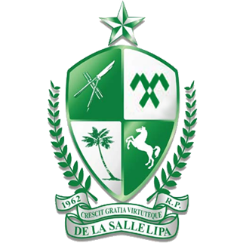 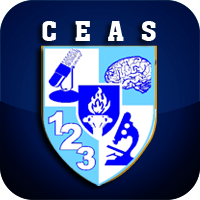 De La Salle – Lipa • College of Education Arts and Sciences • COMM Department
2.2.2 Modern Imperialism Theory
The thesis of classical imperialism theory has been disproved empirically. New imperialism theories therefore, postulate the dependency theorem with a new explanation of exploitative relations. The new phase of relation between industrialized and developing countries can be called technological-industrial dependence. Industrial countries invest in the production and export of raw materials in developing countries, influence with their potential of power the terms of trade in their favor, and thus perpetuate the international division of labor. While imperialism is seen as a phenomenon of capitalism and these theories are based on Marxian concepts, the fact remains, nevertheless, that communist countries also participate in the exploitation of developing countries by accepting the advantages of the world market.
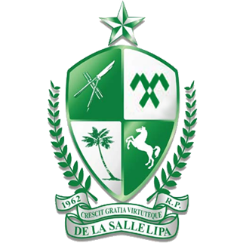 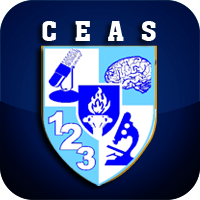 De La Salle – Lipa • College of Education Arts and Sciences • COMM Department
2.3 DEPENDENCIA THEORIES
The multitude of approaches1 combined under the heading 'Depen-dencia' like imperialism theories are based on the assumption of an external dependency of developing countries which makes exploitation possible. However, while imperialism theories hold the dependence relation to be directly responsible for the exploitation of developing countries, the dependencia theories develop this concept further. They postulate that external dependencies lead to an internal structural deformation which perpetuates the external dependency. The process started with the political and military dependency of colonies which have been exploited through the destruction of the indigenous life style and culture, economic extraction, and forced integration into the international division of labor.
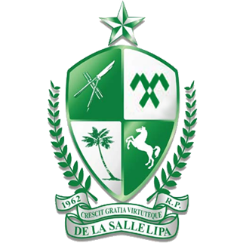 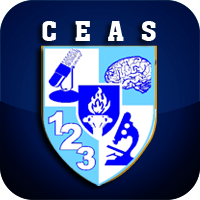 De La Salle – Lipa • College of Education Arts and Sciences • COMM Department
This asymmetric integration caused structural changes in the peripheral societies: an economy oriented towards the requirements of he industrial countries and a functional dependency of the traditional sector on this export-oriented sector. The dynamics of reproduction of the modern sector in developing countries are similar to those of industrialized countries, thus leading to an extreme stratification, i.e., externally oriented elites and marginalized masses. Elites accept the norms and values of the industrialized countries and cooperate in maintaining a status quo.
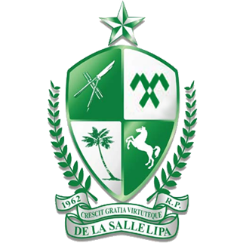 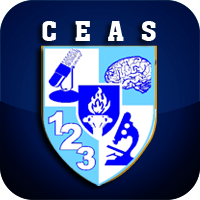 De La Salle – Lipa • College of Education Arts and Sciences • COMM Department
Reference: fiu.edu
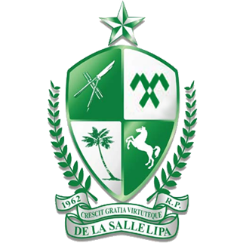 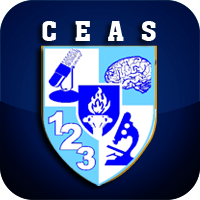 De La Salle – Lipa • College of Education Arts and Sciences • COMM Department